11/9/2012
Efficient Approaches to High-Scale Apache Hadoop Processing
Cloud Computing West - November 2012
Joey Jablonski
Practice Director, Analytic Services
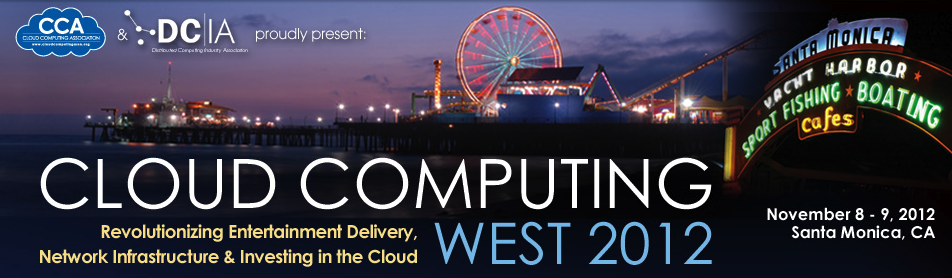 Analytics | Looking for Actionable Data
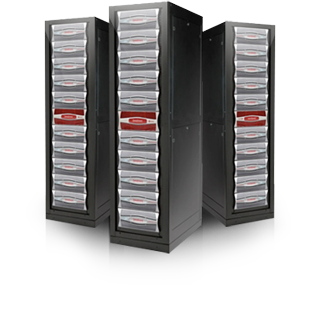 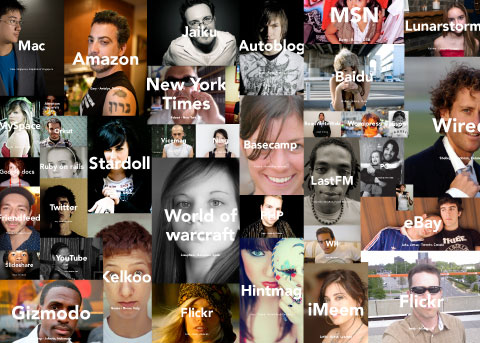 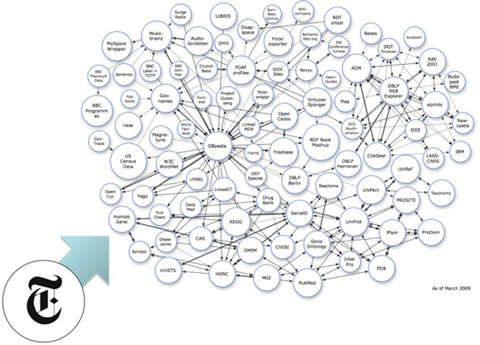 Billions of Data Points to Consider
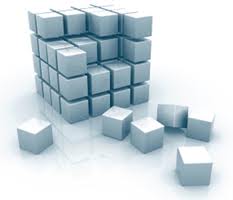 Consumer purchasing trends
Product perception
Drug Discovery
Genomics
Surveillance
Financial Analysis
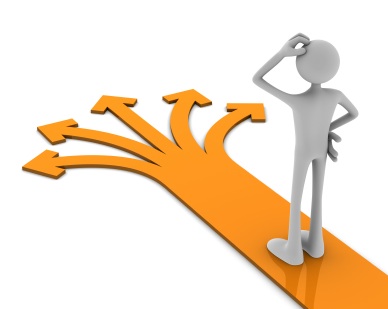 Actionable Results
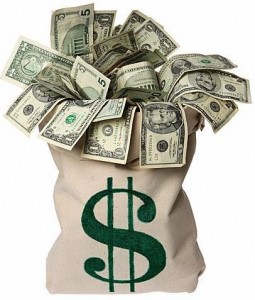 2
What our users want
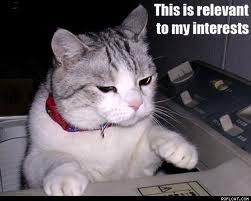 Delivering…
Content that is meaningful. 


Content that is timely.


Content that evolves.
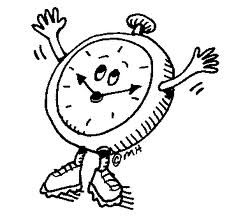 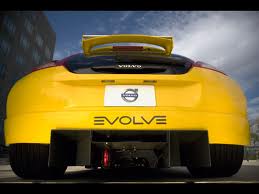 3
Customer Centric Decision Making
Improved Content, Directed at Consumers.
Value is Added
Decisions are Made
Data
Info
Insight
Results
4
Enabling Adoption
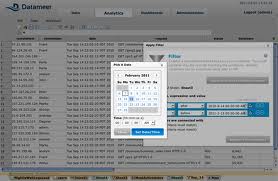 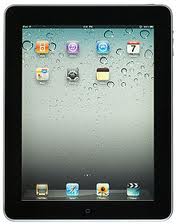 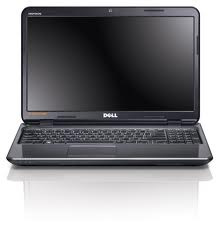 Aware
Users
Enabled
Users
Empowered
Users
The Cloud
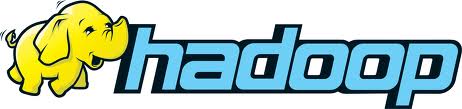 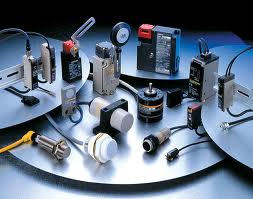 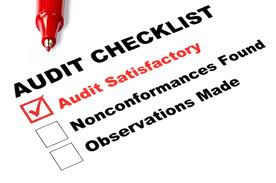 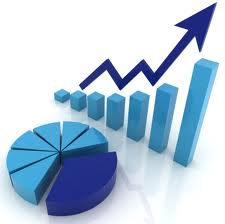 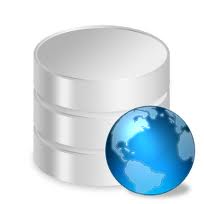 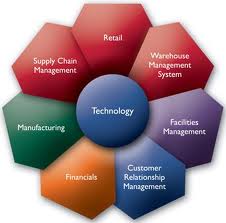 5
DDN | The Complete Big Data Platform
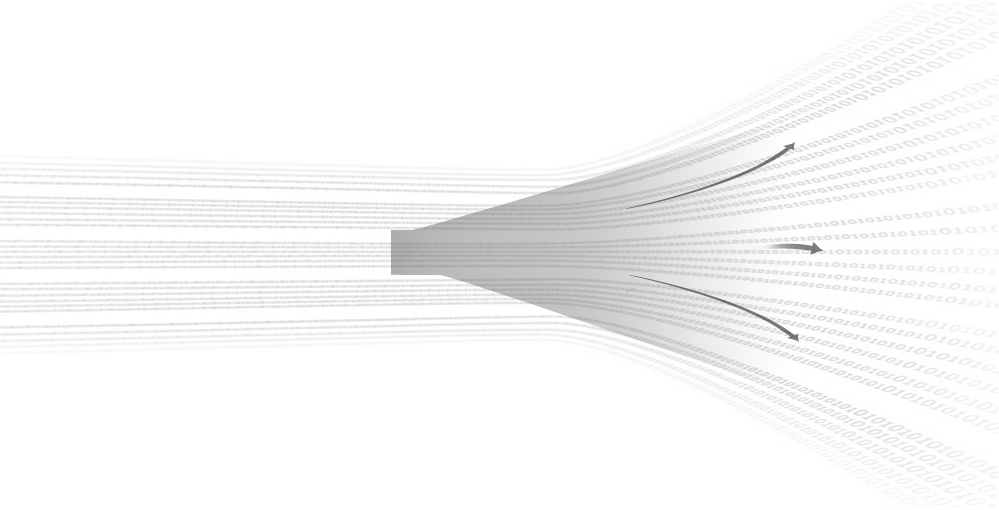 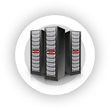 Process
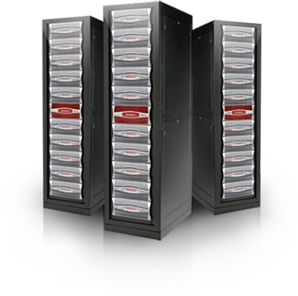 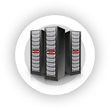 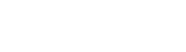 Distribute
Ingest
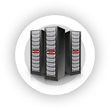 Store
Unleashing Data Access to Accelerate Insight
Minimizing Infrastructure, Management and Data Center TCO
6
Operations Lifecycle
Deploy
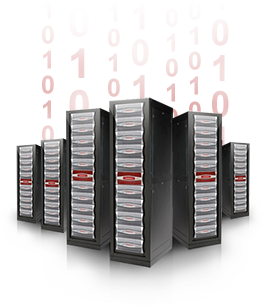 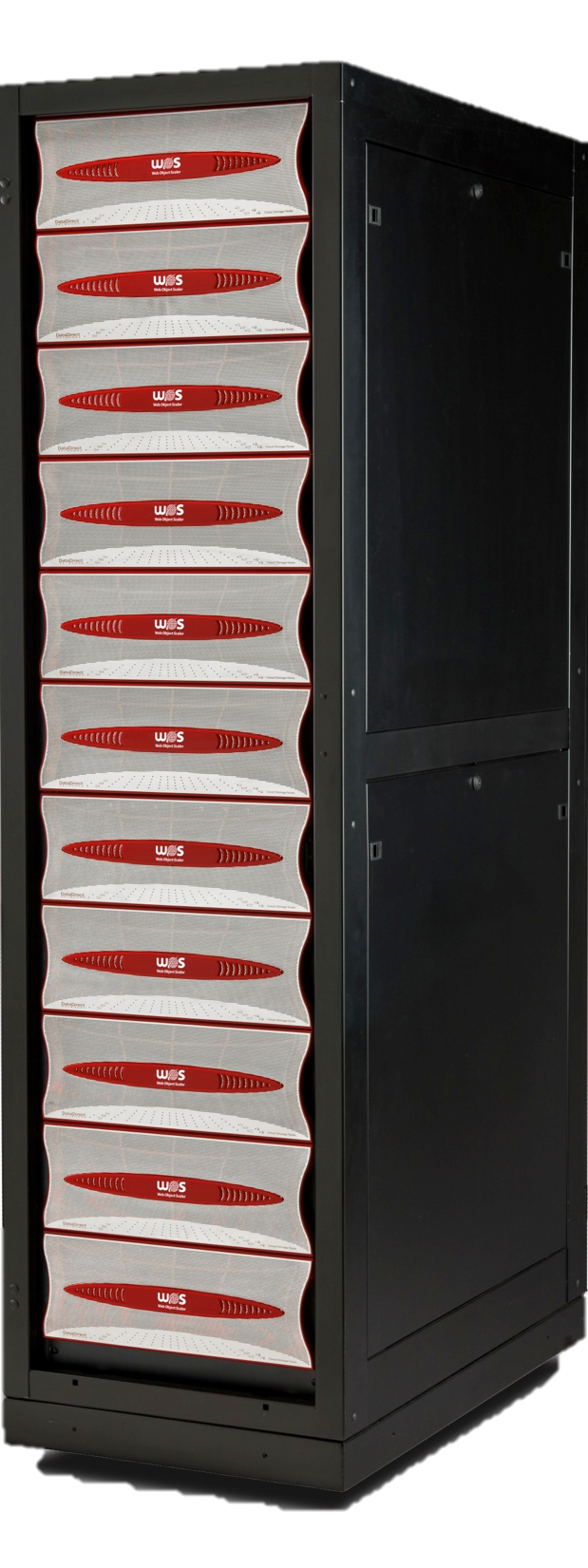 Upgrade
Manage
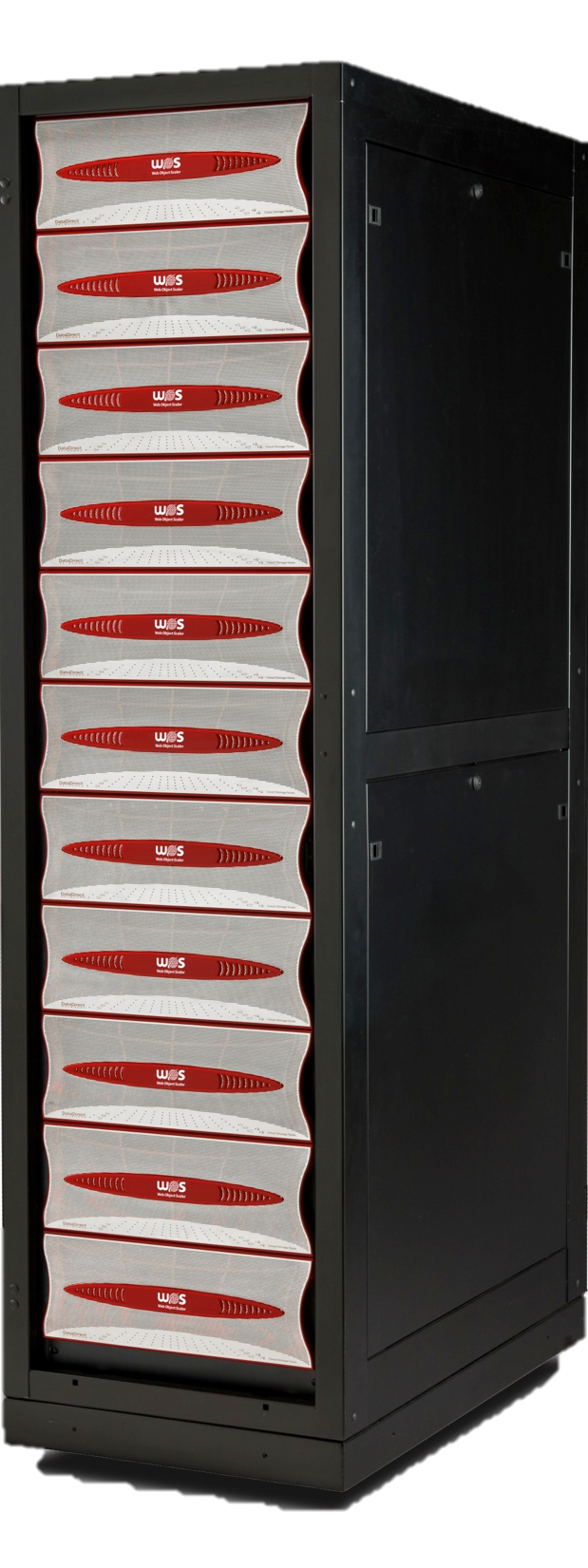 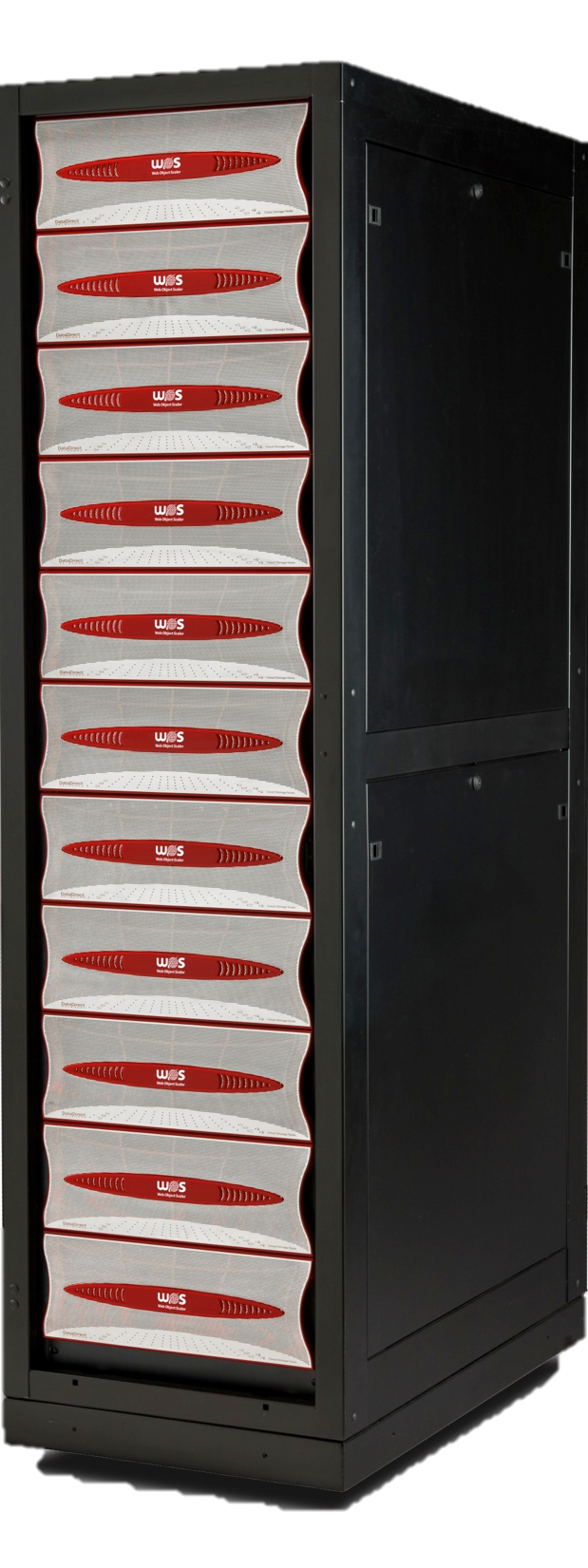 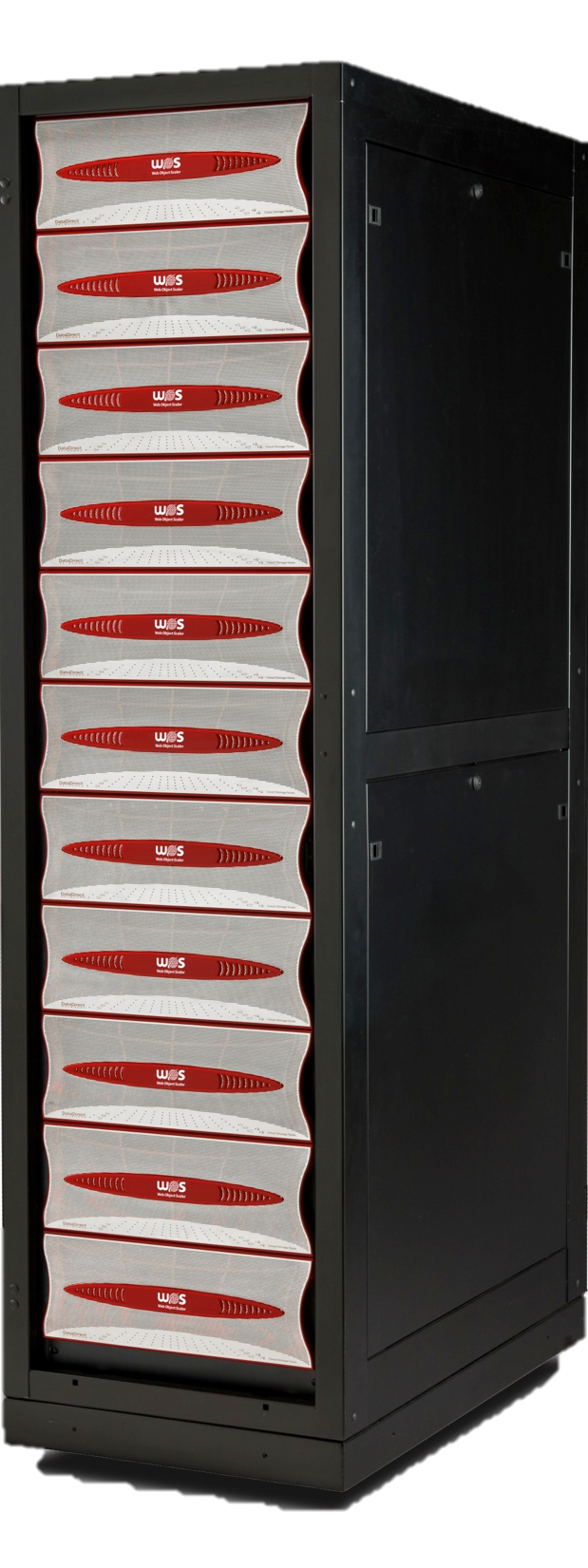 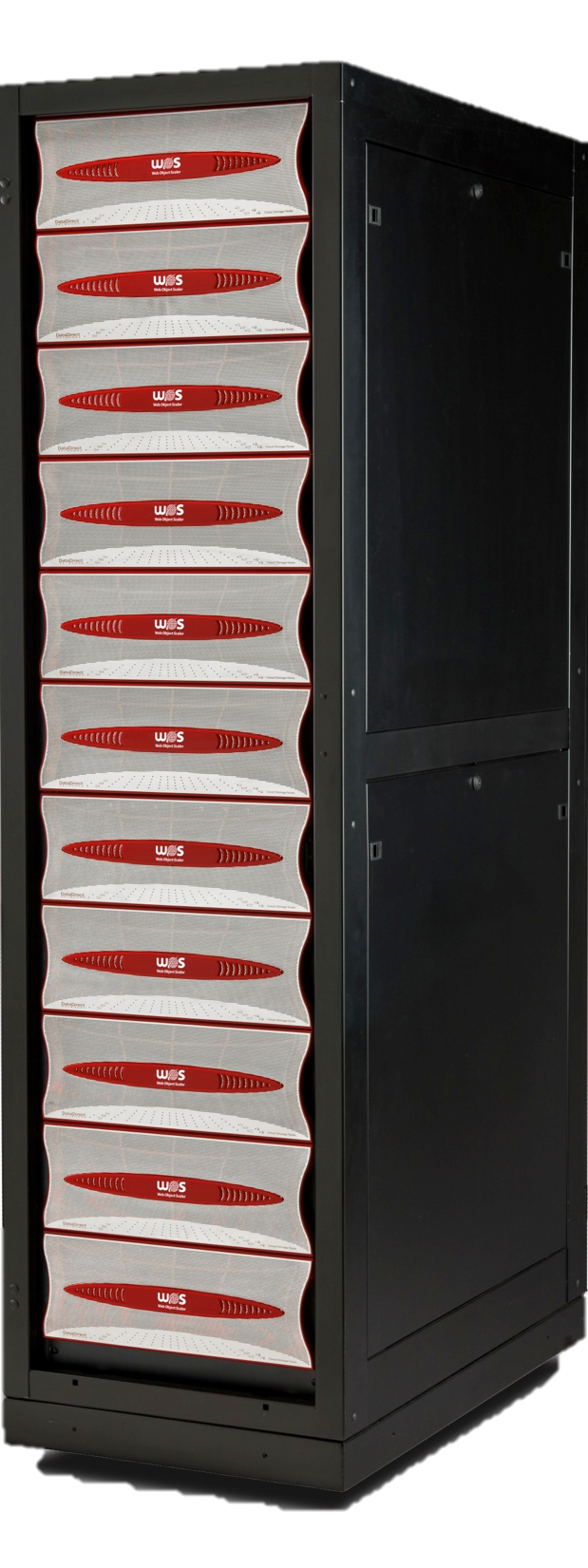 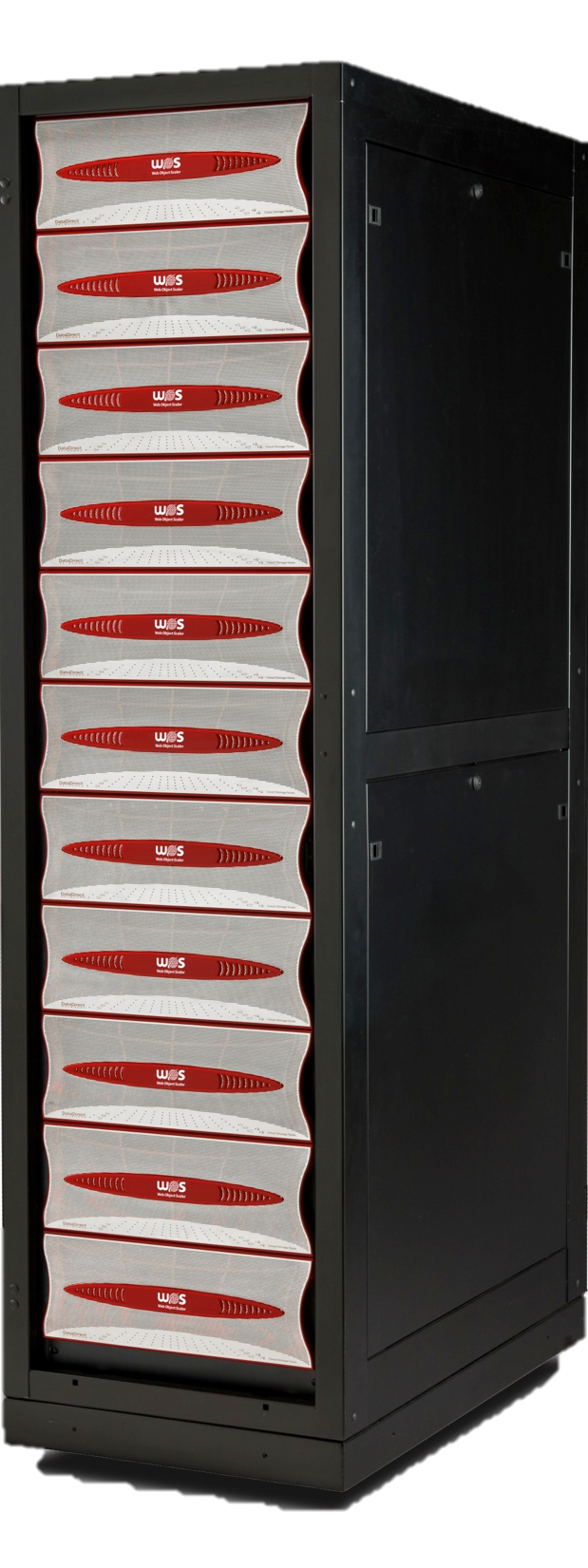 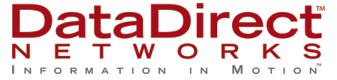 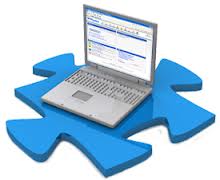 Respond
Monitor
Hardware Platform
Software Platform
7
An Appliance-based approach to Apache Hadoop
Shared, Big-Data Storage with High Performance Networking Makes Hadoop Clusters More Efficient!

100% Storage Management Offload
End-End InfiniBand Networking with RDMA Acceleration
Real-Time Data Delivery to Provide MapReduce Process Consistency
Smaller Compute, Compact Storage to Minimize Data Center Impact
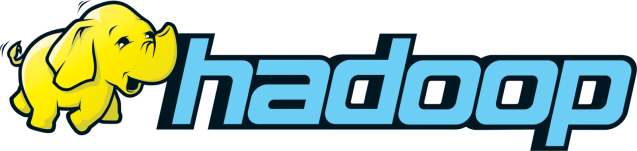 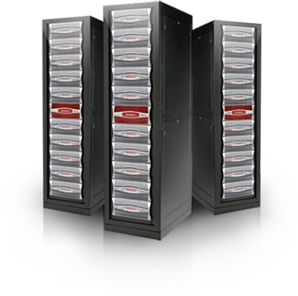 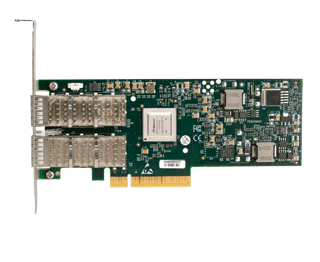 Reduce Compute Cluster Size by 40%
Reduce Disk Population by 60%
Reduce Data Center Footprint by 75%
Increase Responsiveness by 100%
8
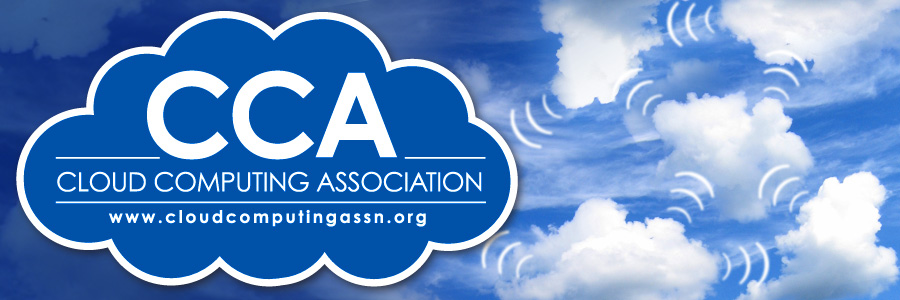 Q & A
9
Who am I?
Practice Director, Analytic Services at DataDirect Networks, Inc.
3+ years with Hadoop, 12+ with HPC
Contact Details
@jrjablo
jjablonski@ddn.com/jrjablo@gmail.com
www.linkedin.com/in/joeyjablonski
10